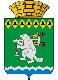 Годовой отчет об исполнении бюджета Артемовского городского округа за 2015 год
Количество главных распорядителей средств бюджета Артемовского городского округа и муниципальных учреждений Артемовского городского округав 2013-2015 годах
Плановые  показатели  бюджета Артемовского городского  округа, установленные решениями Думы Артемовского  городского  округа  о  бюджетев 2013-2015 годах
Показатели  исполнения  бюджетаАртемовского городского  округа в 2013-2015 годах
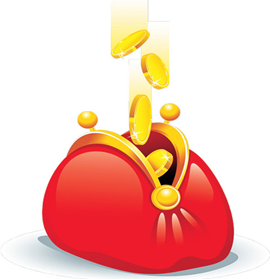 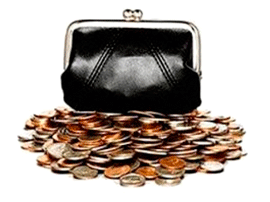 Исполнение доходной части бюджета Артемовского городского округав 2013-2015 годах
Доля налоговых и неналоговых доходов и безвозмездных поступлений в общем объеме поступивших доходов в 2013-2015 годах
Показатели исполнения доходной части бюджета Артемовского городского округаза 2013-2015 годы
Плановые показатели доходов бюджета Артемовского городского округа в 2015 году
1 658 366,0
тыс. руб.
Налоговые доходы  593 518,4
тыс. руб.
Неналоговые доходы 24 656,6
тыс. руб.
Безвозмездные поступления  
1 040 191,0
тыс. руб.
Структура  поступивших  доходов бюджета Артемовского городского округа в 2015 году
Доходная часть бюджета Артемовского  городского  округа  в 2015 году
Общий объем  поступивших доходов– 1 608 182,3тыс.руб.
Налоговые доходы
602 894,8тыс.руб.
Безвозмездные перечисления
978 771,8тыс.руб.
Неналоговые доходы
26 515,7тыс.руб.
Налог на доходы физических лиц –  
531 919,3 тыс. руб.
Доходы от оказания платных услуг (работ) и компенсации государства – 14 158,8 тыс. руб.
Дотации – 82 982,0 тыс. руб.
Налог на имущество физических лиц – 8 540,9 тыс. руб.
Платежи при пользовании природными ресурсами – 584,0
тыс. руб.
Субсидии – 326 364,8 тыс. руб.
Земельный налог –  9 840,8 тыс. руб.
Единый налог на вмененный доход  для отдельных видов деятельности – 
27 470,6 тыс. руб.
Доходы от продажи материальных и нематериальных активов – 1 366,4 тыс. руб.
Субвенции – 576 555,6 тыс. руб.
Единый сельскохозяйственный налог – 3 764,0 тыс. руб.
Доходы от использования имущества, находящегося в государственной и муниципальной собственности – 6 863,8 тыс. руб.
Налог, взимаемый в связи с применением патентной системы налогообложения – 341,4  тыс. руб.
Иные межбюджетные трансферты – 4 064,6 тыс. руб.
Акцизы по подакцизным товарам (продукции) – 13 837,6   тыс. руб.
Штрафы, санкции, возмещение ущерба –  3 521,4 тыс. руб.
Государственная пошлина – 
7 162,5 тыс. руб.
Исполнение плановых показателей по налоговым и неналоговым доходам бюджета Артемовского городского округа в 2013-2015 годах
Исполнение доходной части бюджета Артемовского городского округа в части налоговых и неналоговых доходов за 2013-2015 годы
Исполнение плановых показателей по безвозмездным поступлениям бюджета Артемовского городского округа в 2013-2015 годах
Исполнение доходной части бюджета Артемовского городского округа в части безвозмездных поступлений за 2013-2015 годы
Исполнение  расходной  части  бюджета  Артемовского  городского округа в 2013-2015 годах
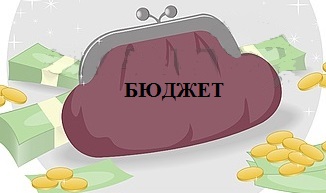 Исполнение плановых показателей расходной части бюджета Артемовского городского  округав 2013-2015 годах
Исполнение расходной части бюджета Артемовского городского округа в 2015 году
Образование
939 244,8 тыс.руб.
Общегосударственные вопросы
149 615,0 тыс. руб.
Жилищно-коммунальное хозяйство
81 598,0 тыс.руб.
Национальная оборона  
2 673,9 тыс. руб.
1 616 765,7 
тыс. руб.
Национальная безопасность
 и правоохранительная деятельность 
41 483,9 тыс. руб.
Социальная политика
210 545,2 тыс.руб.
Культура и кинематография
100 166,0 тыс.руб.
Национальная экономика  68 899,9 тыс. руб.
Охрана окружающей среды  
1 257,4 тыс. руб.
Физическая культура и 
спорт
18 958,2 тыс.руб.
Средства массовой
 информации
2 236,8 тыс.руб.
Обслуживание государственного и муниципального долга 
  86,8  тыс. руб.
Расходная часть бюджета Артемовского городского округа в 2013-2015 годах
Структура расходов бюджета Артемовского  городского округа  в 2015 году
Расходы бюджета Артемовского городского округа по разделу 0100 «Общегосударственные расходы» за 2013-2015 годы
Основные направления  расходов бюджета Артемовского городского округа по разделу 0100 «Общегосударственные вопросы»  в 2015 году
Денежное содержание высшего должностного лица Артемовского городского округа – 1 470,6 тыс. руб.
Содержание  и обеспечение деятельности Комитета по управлению муниципальным имуществом Артемовского городского округа – 5 185,3 тыс. руб.
Содержание Думы Артемовского городского округа - 3 848,0 тыс. руб.
Содержание  и обеспечение деятельности Финансового управления Администрации Артемовского городского округа –
 11 049,2 тыс. руб.
Содержание Главы Администрации Артемовского городского округа – 
1 381,0 тыс.руб.
149 615,0
тыс. руб.
Частичное исполнение обязательств Артемовского городского округа  (Гаранта) в связи с получением требований от Бенефициара об оплате денежных сумм по предоставленным в 2013-2015 годах муниципальным гарантиям – 
61 011,0 тыс. руб.
Содержание и обеспечение деятельности Администрации Артемовского городского округа – 26 062,5 тыс. руб.
Содержание территориальных органов местного самоуправления – 
21 741,3 тыс. руб.
Проведение тех. инвентаризации бесхозяйных объектов для оформления их в муниц. собственность – 
1 260,4 тыс. руб.
Денежное содержание председателя Счетной палаты Артемовского городского округа – 887,4 тыс. руб.
Частичное исполнение судебных актов по искам к казне Артемовского городского округа  - 430,0 тыс. руб.
Содержание  и обеспечение деятельности Счетной палаты Артемовского городского округа  -   2 030,5 тыс. руб.
Обеспечение развития архивного дела в Артемовском городском округе –
 10 408,0 тыс. руб.
Расходы бюджета Артемовского городского округа по разделу  0300 «Национальная безопасность и правоохранительная деятельность» в 2013-2015 годах
Основные направления расходов бюджета Артемовского городского округа в 2015 году по разделу 0300 «Национальная безопасность и правоохранительная деятельность»
Реализация мероприятий
 по обеспечению пожарной 
безопасности на территории 
Артемовского городского округа 
– 2395,2 тыс. руб.
Организация и обеспечение деятельности  муниципального казенного учреждения АГО «Единая дежурно-диспетчерская служба» 
- 5 551,7 тыс. руб.
Реализация  мероприятий по гражданской обороне, предупреждению ЧС природного и техногенного характера составили
 –  449,5 тыс. руб.
41 483,9 
тыс. руб.
Организация и проведение мероприятий по профилактике правонарушений на территории Артемовского городского округа – 315,0 тыс. руб.
Эксплуатация природо-
охранного объекта шахтный водоотлив поселка Буланаш  
- 27 285,5 тыс. руб.
Оплата аварийно-восстановительных работ по предотвращению ЧС,  связанной с выходом из строя насосных агрегатов в клетьевом стволе шахты «Егоршинская» в п.Буланаш  за счет резервного фонда Администрации Артемовского городского округа –  3 540,0 тыс.руб.
Реконструкция объекта «Водоотлив погружными насосами для защиты п. Буланаш от подтопления, предусмотренный проектом ликвидации ОАО "Вахрушевуголь» (шахта «Егоршинская») 
– 1 947,0 тыс. руб.
Расходы бюджета Артемовского городского округа по разделу 0400 « Национальная экономика» в 2013-2015 годах
Основные направления  расходов бюджета Артемовского городского округа в 2015 году по разделу 0400 «Национальная экономика»
Развитие системы 
поддержки субъектов 
малого и среднего
 предпринимательства
 – 669,5 тыс. руб.
Капитальный ремонт Красногвардейского гидроузла
 на реке Ирбит в п. Красногвардейский – 
24 268,4 тыс. руб.
Уплата налога на имущество организаций, в части имущества, 
не используемого муниципальными учреждениями при оказании муниципальных услуг (выполнении работ) –
 2,5 тыс. руб.
Мероприятия в области сельскохозяйственного производства – 
195,0 тыс. руб.
68 899,9 
тыс. руб.
Содержание и ремонт гидротехнических сооружений, находящихся в муниципальной собственности Артемовского городского округа – 
2 040,8 тыс. руб.
Осуществление
 государственного полномочия 
Свердловской области по 
организации проведения 
мероприятий по отлову
 и содержанию безнадзорных 
собак  – 468,1 тыс. руб.
Дорожный фонд – 
38 859,4 тыс. руб.
Содержание и обеспечение
 деятельности Комитета 
 по архитектуре и 
градостроительству АГО – 
2393,1тыс. руб.
Развитие информационных технологий на территории Артемовского городского округа –  3,1 тыс. руб.
Объем расходов бюджета  Артемовского городского округа на жилищно-коммунальное хозяйство в 2015 году 
составил – 81 598,1 тыс. руб.
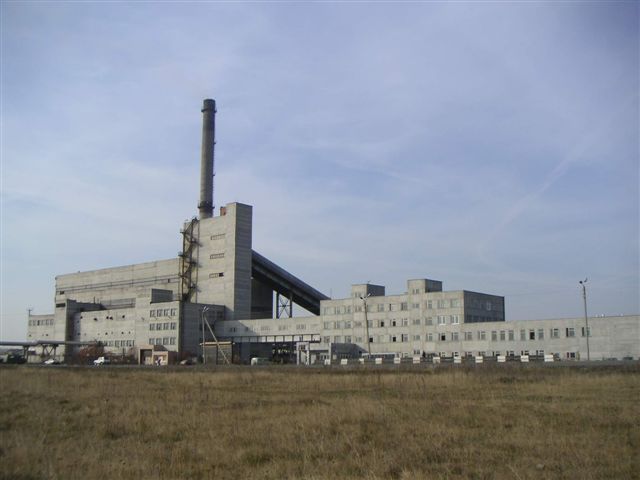 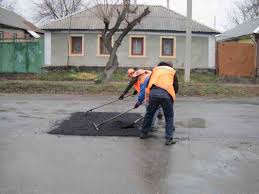 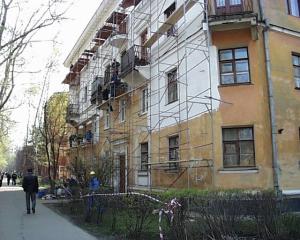 Расходы бюджета Артемовского городского округа по разделу 0500 «Жилищно-коммунальное хозяйство» в 2013-2015 годах
Расходы бюджета Артемовского городского округа в 2015 году
Раздел 0500 «Жилищно-коммунальное хозяйство»
81 598,1
 тыс. руб.
Подраздел 0501 «Жилищное хозяйство» - 
16 686,2 тыс. руб.
Подраздел 0502 «Коммунальное хозяйство» - 
14 074,7 тыс. руб.
Подраздел 0503 «Благоустройство» - 42 022,1 тыс. руб.
Подраздел 0505 «Другие вопросы в области жилищно-коммунального хозяйства» - 
8 815,1 тыс. руб.
Структура расходов бюджета Артемовского городского округа по разделу 0500 «Жилищно-коммунальное хозяйство» в 2015 году
Основные направления расходов бюджета Артемовского городского округа по подразделу  0501 «Жилищное хозяйство» в 2015 году
Осуществление переданных государственных полномочий Свердловской области по постановке на учет и учету граждан Российской Федерации, имеющих право на получение жилищных субсидий на приобретение или строительство жилых помещений – 0,9 тыс. руб.
Строительство жилого дома на 30 квартир в п. Буланаш в целях переселения граждан из жилых помещений, признанных непригодными для проживания и (или) с высоким уровнем износа – 
1700,7 тыс. руб.
Капитальный ремонт муниципального жилищного фонда – 966,8 тыс. руб.
Мероприятия по обеспечению малоимущих граждан жилыми помещениями по договорам социального найма муниципального жилищного фонда – 
13 869,0 тыс. руб.
Компенсация расходов по ремонту системы отопления, понесенных Муниципальным унитарным предприятием Артемовского городского округа «Прогресс»– 148,8 тыс. руб.
Основные направления расходов бюджета Артемовского городского округа  по подразделу  0502 «Коммунальное хозяйство» в 2015 году
Реализация мероприятий по газификации Артемовского городского округа – 
1 141,1 тыс. руб.
Реализация мероприятий по развитию и модернизации объектов коммунальной инфраструктуры Артемовского городского округа - 
1995,1тыс. руб.
Приобретение движимого имущества  и материальных запасов для муниципальных нужд – 5323,9 тыс. руб.
Ликвидация порывов сетей холодного водоснабжения; выполнение аварийно-восстановительных работ на бесхозяйных участках водопроводных сетей и тепловых сетей (за счет средств резервного фонда Администрации Артемовского городского округа  - 1230,3 тыс. руб.
Предоставление субсидий юридическим лицам, оказывающим населению Артемовского городского округа услуги коммунальной бани в целях возмещения недополученных доходов и (или) финансового обеспечения (возмещения) затрат в связи с оказанием услуг – 
2720,6 тыс. руб.
Уплата налога на имущество организаций, в части имущества, не используемого муниципальными учреждениями при оказании муниципальных услуг (выполнении работ)– 
807,1 тыс. руб.
Проведение оценки рыночной стоимости комплекса системы холодного водоснабжения в поселке Буланаш, принадлежащего ООО «БуланашКомплекс» -  
99,5 тыс. руб.
Разработка и корректировка схем тепло-, водо-, электроснабжения Артемовского городского округа – 757,0 тыс. руб.
Основные направления расходов бюджета Артемовского городского округа по подразделу  0503 «Благоустройство»  в 2015 году
Реставрация и реконструкция памятников и памятных мест
 –1 431,3 тыс. руб.
Мероприятия по благоустройству территории Артемовского городского округа
 – 17 822,2 тыс. руб.
Организация  уличного  освещения – 18 759,6 тыс. руб.
Организация и содержание мест захоронения и оплата услуг по перевозке безродных трупов  до морга 
– 3 666,8 тыс. руб.
Разработка генеральной схемы санитарной очистки территории Артемовского городского округа 
– 83,7 тыс. руб.
Мероприятия по озеленению территории Артемовского городского округа – 258,4 тыс. руб.
Основные направления расходов бюджета Артемовского городского округа по подразделу  0505 «Другие вопросы в области жилищно-коммунального хозяйства »  в 2015 году
Осуществление государственного полномочия Свердловской области по предоставлению гражданам, проживающим на территории Свердловской области, меры социальной поддержки по частичному освобождению от платы за коммунальные услуги – 6 353,9 тыс. руб., из них 6 093,4 тыс. руб. на предоставление субсидий предприятиям и организациям оказывающим  населению услуги по теплоснабжению, водоснабжению и водоотведению в целях возмещения недополученных доходов
Осуществление первичного приема от граждан, проживающих в муниципальном жилищном фонде, документов на регистрацию и снятие с регистрационного учета по месту пребывания и по месту жительства, подготовка и передача в орган регистрационного учета предусмотренных учетных документов – 312,0 тыс. руб.
Расходы бюджета Артемовского городского округа по разделу 0600 «Охрана окружающей среды»  2013-2015 годах
Основные направления  расходов бюджета Артемовского городского округа в 2015 г. по разделу 0600 «Охрана окружающей среды»
1257,4
тыс. руб.
Мероприятия в области экологической безопасности –
914,2 тыс. руб.
Разработка проектов зон санитарной охраны водозаборных скважин и сооружений – 
343,2 тыс. руб.
Объем расходов бюджета Артемовского городского округа
на образование 
в 2015 году составил
 – 939 244,8 тыс. руб.
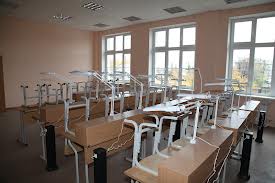 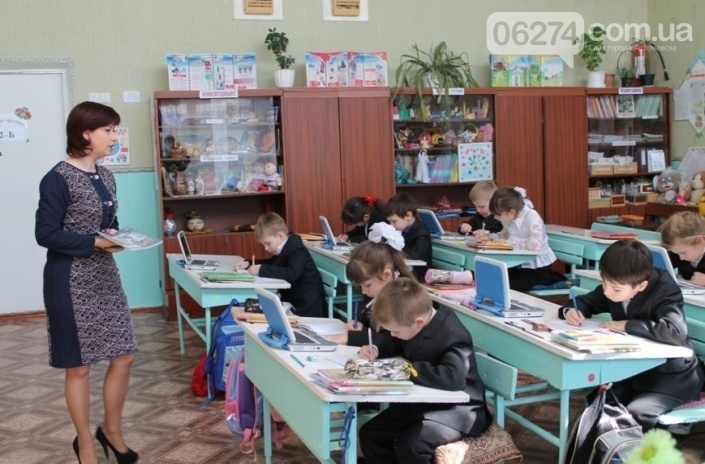 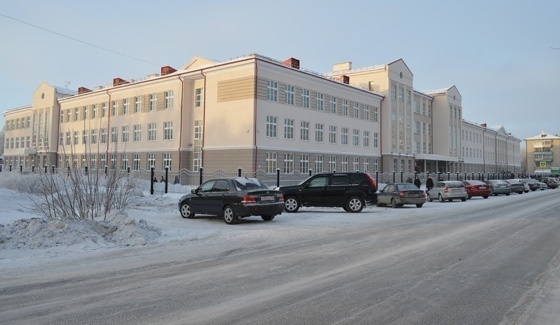 Расходы бюджета Артемовского городского округа по разделу 0700 «Образование» в 2013-2015 годах
Расходы бюджета Артемовского городского округа в 2015 году
Раздел 0700 «Образование»
939 244,8
 тыс. руб.
Дошкольное образование - 
301 971,9
 тыс. руб.
Молодежная политика и оздоровление детей - 
30 666,4
тыс. руб.
Другие вопросы в области образования - 
36 866,9
 тыс. руб.
Общее образование - 
569 739,6
тыс. руб.
Структура расходов бюджета Артемовского городского округа по разделу 0700 «Образование» в 2015 году
Основные направления  расходов бюджета Артемовского городского округа в 2015 году по разделу 0700 «Образование»
Организация дошкольного образования, в том числе содержание детских дошкольных образовательных учреждений – 294 593,2 тыс.  руб.
Организация предоставления 
дополнительного образования 
детей в муниципальных 
учреждениях дополнительного 
образования -  78 168,2 тыс. руб.
Организация предоставления общего образования и создание условий для содержания детей в муниципальных образовательных учреждениях –
425 407,8 тыс. руб.
Капитальный ремонт зданий и помещений, в которых размещаются муниципальные детские школы искусств, и (или) укрепление материально-технической базы таких учреждений – 234,9 тыс. руб.
939 244,8
тыс. руб.
Организации питания в муниципальных общеобразовательных организациях  – 
38 563,5 тыс. руб.
Мероприятия по организации отдыха и оздоровления детей в каникулярное время – 
22 998,1 тыс. руб.
Капитальный ремонт, приведение в соответствие с требованиями пожарной безопасности и санитарного законодательства зданий и помещений, в которых размещаются муниципальные образовательные организации – 
29 070,1тыс. руб.
Оказание услуг в сфере молодежной политики и мероприятия по работе с детьми и молодежью – 7668,3 тыс. руб., в том числе трудоустройство несовершеннолетних граждан в возрасте от 14 до 18 лет –
600,0 тыс. руб.
Приобретение автобуса  для подвоза обучающихся в муниципальные общеобразовательные учреждения – 2003,0 тыс. руб.
Обеспечение деятельности учреждений, осуществляющих экономическое, бухгалтерское, хозяйственное сопровождение предоставления услуг в сфере образования – 31 326,1тыс. руб.
Расходы бюджета Артемовского городского округа на культуру
 и  кинематографию в 2015 году    составили - 100 166,0 тыс. руб.
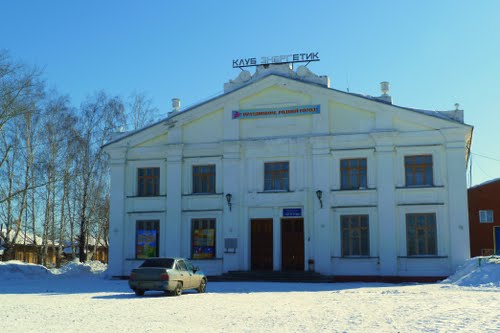 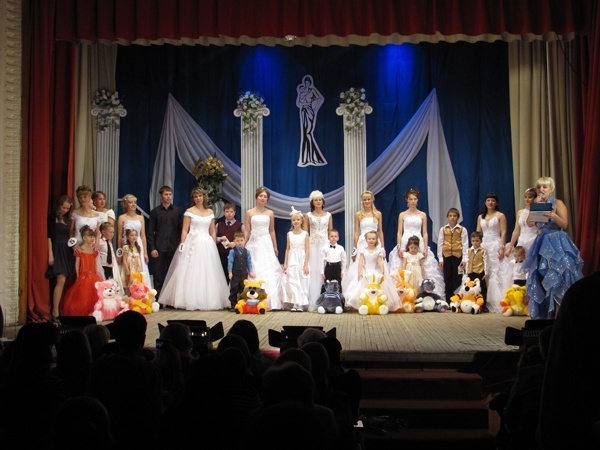 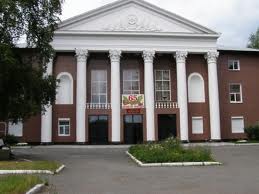 Расходы бюджета Артемовского городского округа по разделу  0800 «Культура и кинематография» в 2013-2015 годах
Структура расходов бюджета Артемовского городского  округа по разделу 0800 «Культура, кинематография» в 2015 году
Основные направления  расходов бюджета Артемовского городского округа по подразделу 0801 «Культура»  в 2015 году
Проведение ремонтных работ зданий, помещений и сооружений муниципальных учреждений культуры и дополнительного образования в сфере культуры, приведение в соответствие с требованиями норм пожарной безопасности, антитеррористической, противодиверсионной защищенности, гражданской обороны и санитарного законодательства – 2 845,4 тыс. руб.
Организация деятельности учреждений культуры и искусства культурно - досуговой сферы – 64 833,3тыс. руб.
Организация деятельности муниципального музея, приобретение и хранение музейных предметов и музейных коллекций – 3 892,3 тыс. руб.
93 988,3
тыс. руб.
Организация библиотечного обслуживания населения, формирование и хранение библиотечных фондов муниципальных библиотек  - 21 517,7 тыс. руб.
Проведение мероприятий, направленных на модернизацию  материально-технической и фондовой базы муниципальных учреждений культуры и дополнительного образования в сфере культуры, создания условий для внедрения инновационных муниципальных услуг, оказываемых населению в сфере культуры и дополнительного образования в сфере культуры – 331,8 тыс. руб.
Информатизация муниципальных библиотек, в том числе комплектование книжных фондов (включая приобретение электронных версий книг и приобретение (подписку) периодических изданий), приобретение компьютерного оборудования и лицензионного программного обеспечения, подключение муниципальных библиотек к сети «Интернет»  - 567,8 тыс. руб.
Расходы бюджета Артемовского городского округа на социальную политику в 2015 году составили 210 545,2 тыс. руб.
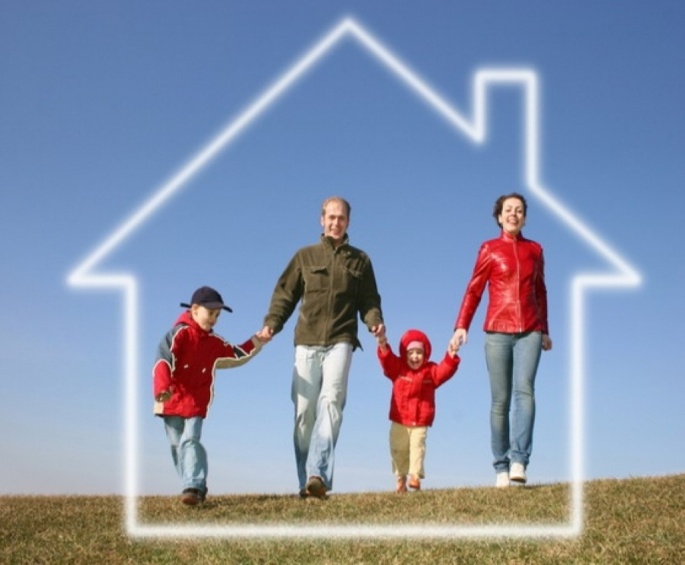 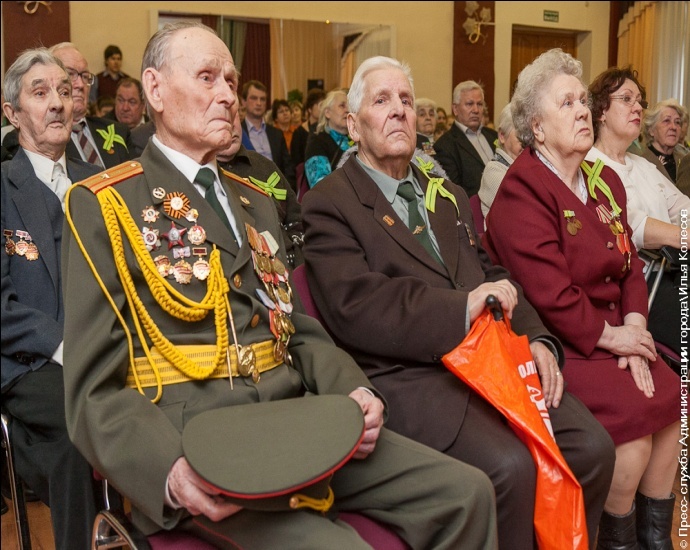 Расходы бюджета Артемовского городского округа по разделу 1000 «Социальная политика» в 2013- 2015  годах
Структура расходов бюджета Артемовского городского округа по разделу 1000 «Социальная политика» в 2015 году
Основные направления расходов бюджета Артемовского городского округа по подразделу 1003 «Социальное обеспечение населения»  в 2015 году
Осуществление государственного полномочия Российской Федерации  по предоставлению мер социальной поддержки по оплате жилого помещения и коммунальных услуг за счет средств федерального бюджета – 31 045,3 тыс. руб.
Осуществление государственного полномочия Свердловской области  по предоставлению гражданам субсидий на оплату жилого помещения и коммунальных услуг за счет средств областного бюджета -48 139,8 тыс. руб.
203421,2
тыс. руб.
Осуществление государственного полномочия Свердловской области  по предоставлению отдельным категориям граждан компенсации расходов на оплату жилого помещения и коммунальных услуг за счет средств областного бюджета – 115 071,6 тыс. руб.
Предоставление социальных выплат молодым семьям на приобретение (строительство) жилья 
5 326,1 тыс. руб.
Приобретение жилья гражданам и молодым специалистам, проживающим и работающим в сельской местности –
 2 730,0 тыс. руб.
Выплата материальной помощи малоимущим гражданам и погорельцам (14 получателей) – 7,9 тыс. руб.
Оказание дополнительных мер социальной помощи больным с хронической почечной недостаточностью  (оплата услуг по перевозке больных на процедуру гемодиализ в больницы г. Екатеринбурга и г. Алапаевска) – 
834,8 тыс. руб.
Выплата материальной помощи Почетным гражданам Артемовского городского округа (16 получателей) – 192,0 тыс. руб.
Расходы бюджета Артемовского городского округа на физическую культуру и спорт в 2015 году составили
 -  18 958,2 тыс. руб.
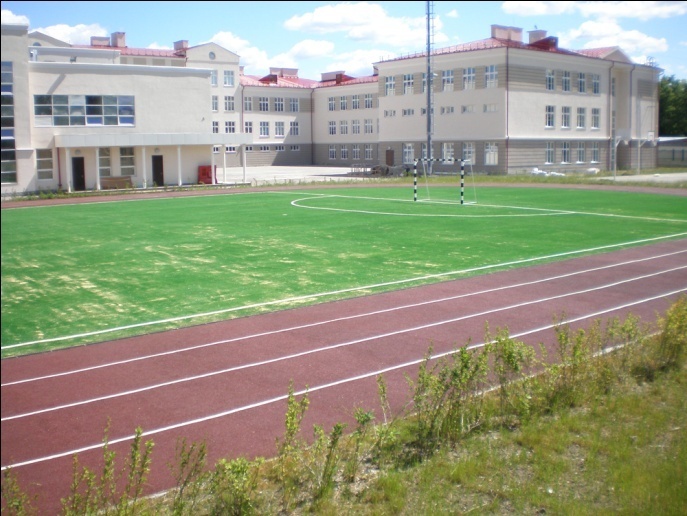 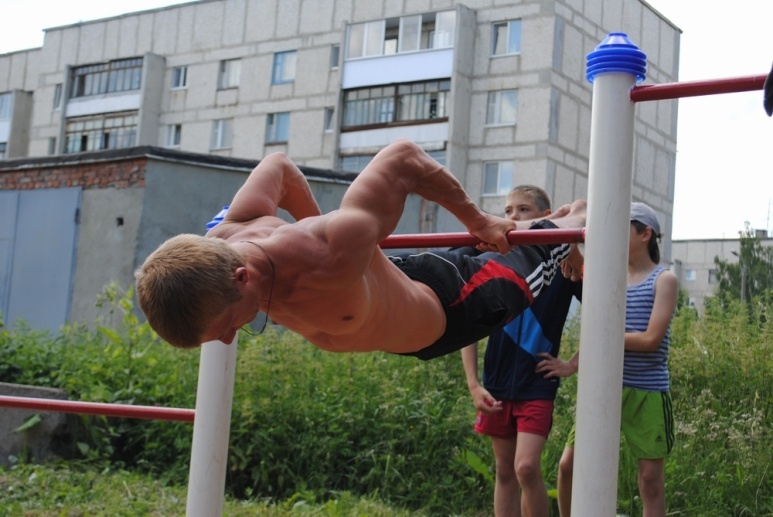 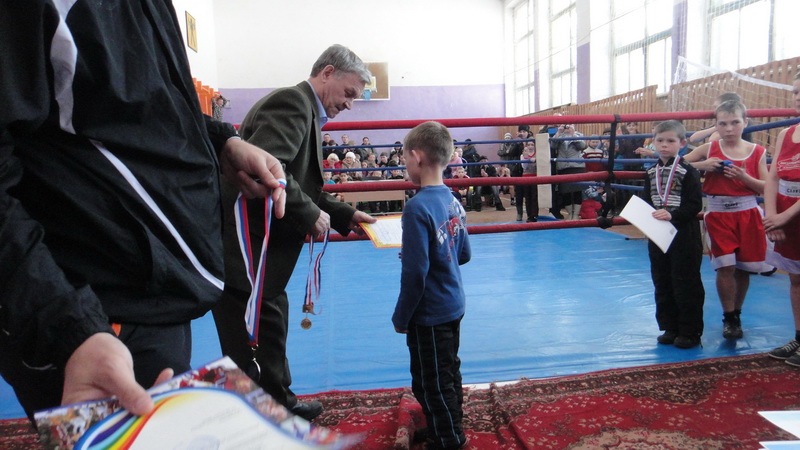 Расходы бюджета Артемовского городского округа по разделу 1100 «Физическая культура и спорт» в 2013-2015 годах
Основные направления расходов бюджета Артемовского городского округа по разделу 1100 «Физическая культура и спорт» в 2015 году
Корректировка проекта «Реконструкция стадиона «Локомотив» - 
4 342,8 тыс. руб.
Организация и проведение мероприятий в сфере физической культуры и спорта – 2 928,7 тыс. руб.
Организация предоставления услуг в сфере физической культуры и спорта на базе муниципальных бюджетных учреждений физической культуры и спорта «Сигнал» и «Лыжная база «Снежинка» – 
10 332,0 тыс. руб.
Постановка на государственный кадастровый учет земельного участка под объектом «Реконструкция лыжной база «Снежинка» -
 146,5 тыс. руб.
Содержание и обеспечение деятельности Комитета по физической культуре и спорту Администрации Артемовского городского округа – 1208,2 тыс. руб.
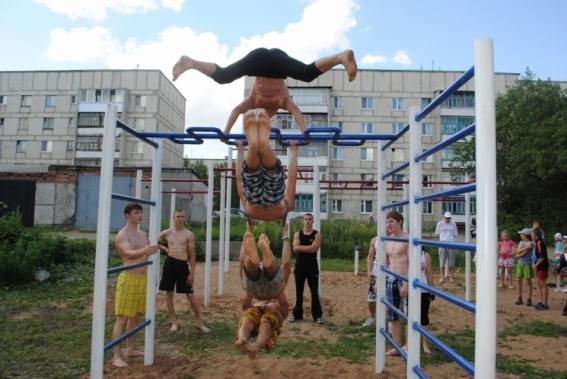 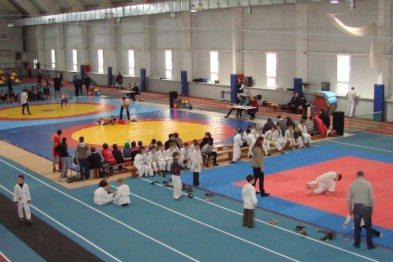 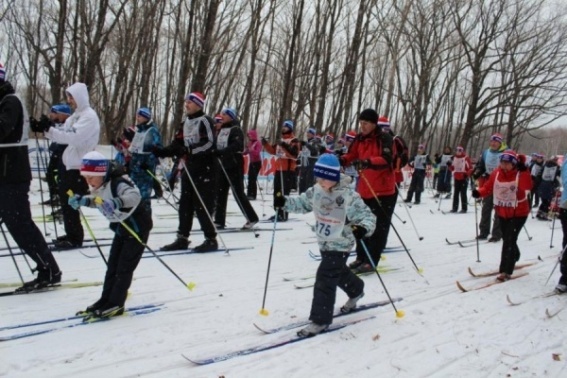 Расходы бюджета Артемовского городского округа по разделу 1200 «Средства массовой информации» в 2013-2015 годах
Расходы бюджета Артемовского  городского  округа в рамках  муниципальных  программ в 2013-2015 годах (за счет средств бюджетов всех уровней)
Изменение объема муниципального долга Артемовского городского округа за период 2013-2015 годы
Динамика изменения долговых обязательств Артемовского городского округа по исполнительным  документам, находящимся на исполнении в Финансовом управлении Администрации Артемовского городского округа
Структура долговых обязательств Артемовского городского округа по исполнительным листам, находящимся на исполнении в Финансовом управлении администрации Артемовского городского округа по состоянию на 01.01.2016 года
Структура долговых обязательств Артемовского городского округа по исполнительным листам, находящимся на исполнении в Финансовом управлении администрации Артемовского городского округа по состоянию на 01.01.2016 года
Благодарим за внимание